CARTE BLANCHE
LA TOUCHE EN M12 / QUELQUES ELEMENTS POUR ABORDER CETTE PHASE DE JEU
VINCENT BOIRIE-GRILLOT / AURELIEN BOUTHIER
1
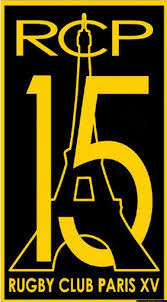 En préambule , un grand merci au club de Clamart et du RCPXV qui se sont prêtés au jeu ( staff et joueurs) et nous ont permis d’intervenir sur la catégorie M12 avec mon collègue CTC du 75 , Vincent Boirie-Grillot qui a formalisé cette séquence et a validé sa diffusion.
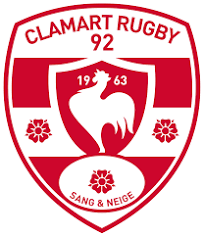 2
UNE PROPOSITION AFIN D’ABORDER LA TOUCHE EN M12
Le jeu en collectif total reste au cœur de ce qui est proposé . En filigrane , la volonté est de multiplier les touches avec des scenarii variés pour développer une compréhension chez les joueurs des clefs dont ils disposent pour dominer cette phase de jeu .
Tout d’abord, c’est parfois un moment de déséquilibre à exploiter ( jouer vite sur la dimension faible pour surprendre les opposants ou jouer vite tout court si la situation le permet )
Dans la continuité de cette approche , l’intention est à valoriser , l’identification du joueur cible démarqué  ( verticalement et ou horizontalement) et les moyens de l’atteindre pour le lanceur , les lectures de trajectoire , le catch et la transmission en extension ou au sol ( qui nécessite gainage et souplesse notamment) , le déplacement et la synchronisation des mouvements dans la relation lanceur- sauteur- relayeur.
La relation dynamique lanceur – sauteur – relayeur est à travailler , à répéter dans différents contextes . Le lift ou plutôt les lifts viendront s’agréger au fil du temps avec un approche ludique et  sécuritaire  sur le dernier cycle de l’année pour faire le lien avec la règle en M14. C’est parfois la découverte de l’espace aérien pour certains !
L’entre 2 type basket  très utilisé par les fidjiens notamment est un lancement qui participe aussi au développement des habiletés motrices en lien avec la touche et transversales à d’autre pouvoirs moteurs des situations rugby.
3
LES COMPORTEMENTS CARACTERISTIQUES
4
5
PREAMBULE : LA REGLE
REGLEMENT:
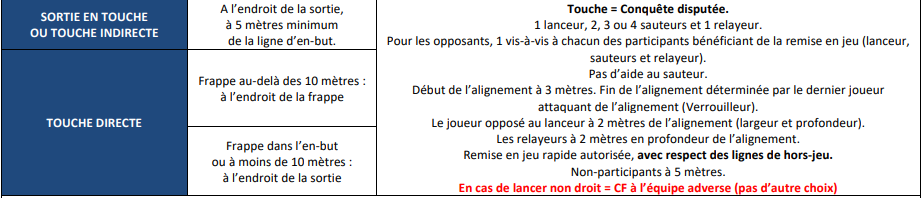 6
CONSTAT:
Touches M12 majoritairement à 2 ou 3 joueurs
L’opposant le plus grand est presque toujours placé à 3m du lanceur
Les mouvements des joueurs semblent involontaires et sont aléatoires
Les joueurs de l’alignement volleyent majoritairement la balle
Le lancer peut dépasser l’alignement
ECHAUFFEMENT:
Afin de préparer au mieux les joueurs à évoluer en sécurité, un échauffement via de la manipulation de balle proche de la manipulation faite lors de cette phase statique peut-être prévu. De plus, l’approche de la touche peut-être contextualisée grâce à l’utilisation de jeux collectifs traditionnels; ici, une proposition de passe à 10 dont l’aménagement des règles et des consignes a été imaginé est proposé.
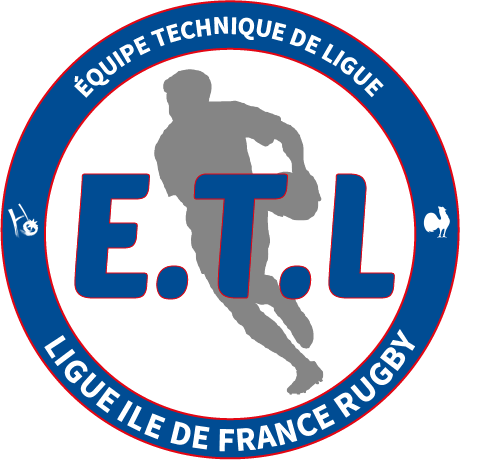